Collection chansons (265889)
June 18 2009 at 4:06:37
Collection Coopératrices (1013046)
September 22 2011 at 12:09:45
Collection Documents audiovisuels (340606)
March 17 2010 at 11:03:29
Collection Dossiers biographiques (538106)
February 25 2011 at 10:02:16
Collection gadgets et objets (265890)
June 18 2009 at 4:06:44
Collection électorale (266699)
June 24 2009 at 4:06:16
Collection livrets ouvriers (265895)
June 18 2009 at 4:06:06
Collection photos (265894)
June 18 2009 at 4:06:46
CREO (526145)
February 18 2011 at 11:02:55
Fédération verviétoise du Parti socialiste   (265201)
June 17 2009 at 8:06:37
Fonds Alex Fontaine-Borguet (265293)
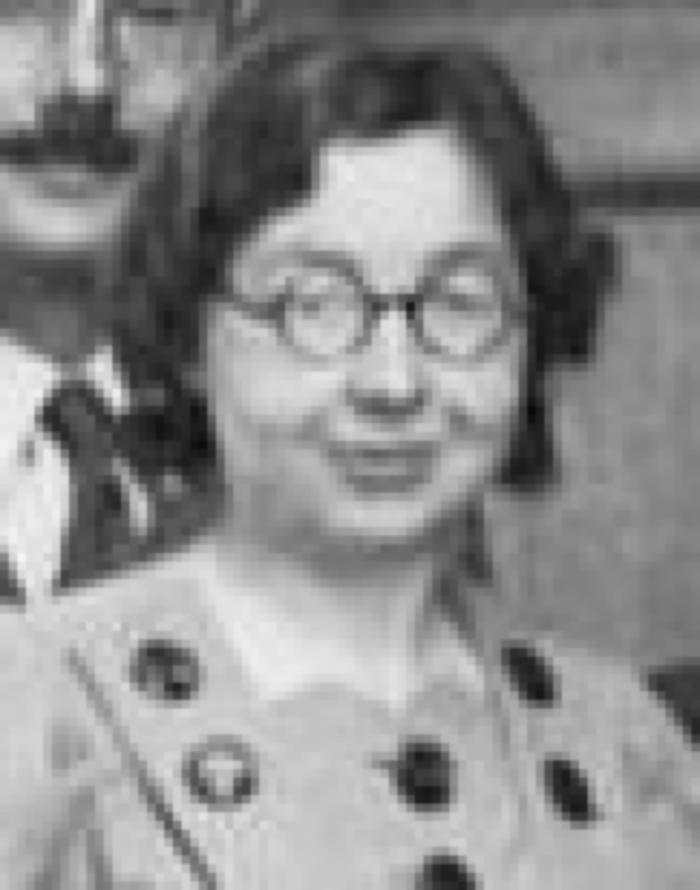 June 17 2009 at 11:06:37
Fonds Alphonse Lapaille (265324)
June 17 2009 at 11:06:54
Fonds Christiane Wéry (265883)
June 18 2009 at 3:06:27
Fonds Christian Léonet (265329)
June 17 2009 at 12:06:10
Fonds Claude Dejardin (265254)
June 17 2009 at 10:06:01
Fonds Célestin Demblon (265275)
June 17 2009 at 10:06:02
Fonds Elisa Devlieger (265285)
June 17 2009 at 10:06:01
Fonds Femmes prévoyantes socialistes (265208)
June 17 2009 at 9:06:56
Fonds FMSS/Solidaris (265203)
June 17 2009 at 9:06:47
Fonds "Fonds de solidarité Truffaut-Delbrouck" (265211)
June 17 2009 at 9:06:29
Fonds France Truffaut (ARC-P TRU-F)
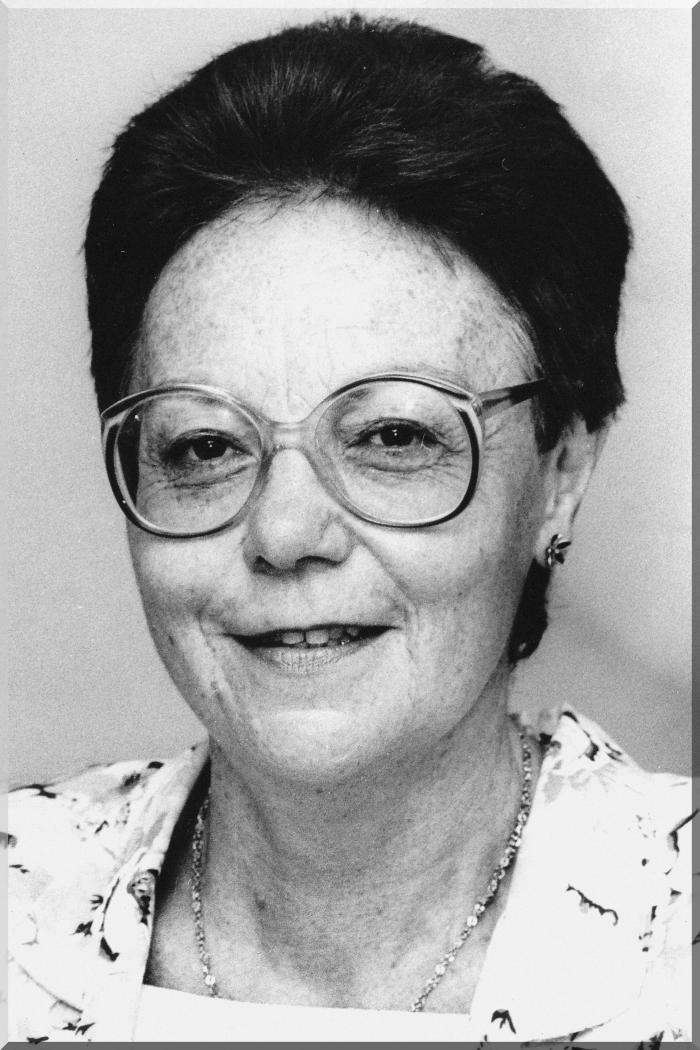 July 6 2009 at 3:07:01
Fonds Freddy Terwagne (2846465)
November 21 2013 at 8:11:33
Fonds Georges Dejardin (265256)
June 17 2009 at 10:06:57
Fonds Georges Truffaut (269465)
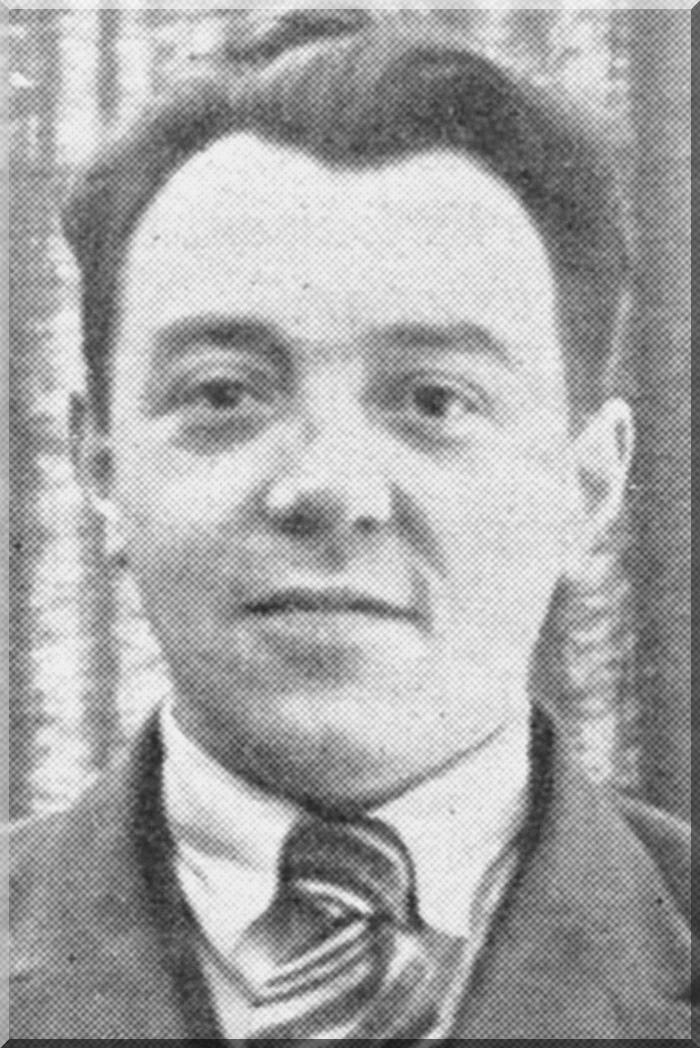 July 6 2009 at 3:07:01
Fonds Gilbert Mottard (265364)
June 17 2009 at 1:06:54
Fonds Grévesse (265306)
June 17 2009 at 11:06:32
Fonds Henri Brenu (265244)
June 17 2009 at 9:06:08
Fonds Hoebrechts (265313)
June 17 2009 at 11:06:16
Fonds Hubert Rassart (265368)
June 17 2009 at 1:06:31
Fonds Jacques Yerna (265884)
June 18 2009 at 3:06:34
Fonds Jean Nihon (265154)
June 16 2009 at 4:06:38
Fonds Jean-Pierre Digneffe (265288)
June 17 2009 at 11:06:04
Fonds J.- L. Decerf (265152)
June 16 2009 at 4:06:51
Fonds Joseph Bovy (265234)
June 17 2009 at 9:06:23
Fonds Juliette Vidal (1245365)
December 22 2011 at 2:12:08
Fonds Louis Donnay  (4132640)
January 21 2016 at 3:01:11
Fonds Marcel Lantin (407950)
November 8 2010 at 10:11:33
Fonds Mathieu Kisselstein (265317)
June 17 2009 at 11:06:03
Fonds Paul Bolland (415264)
December 2 2010 at 3:12:20
Fonds Réné Van Santbergen (265880)
June 18 2009 at 3:06:28
Fonds USC Grâce-Berleur (265129)
June 16 2009 at 4:06:51
Fonds Y. Loyen (265340)
June 17 2009 at 12:06:39